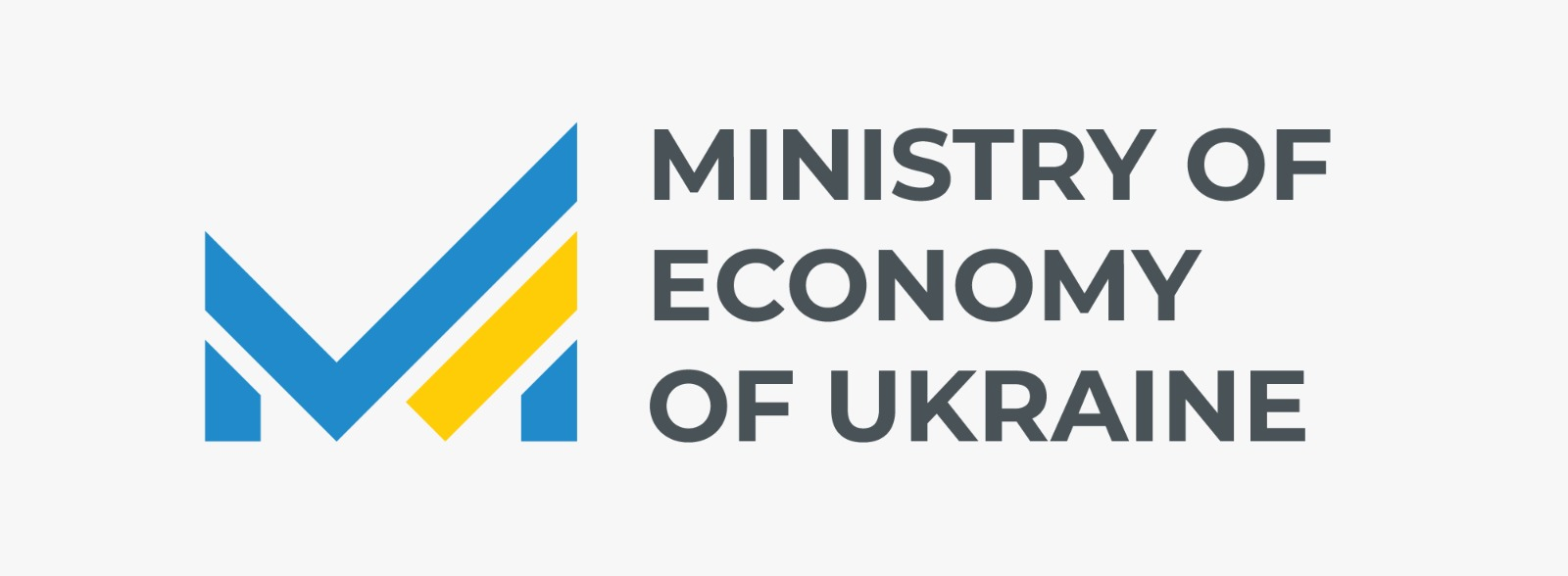 EU – Ukraine Intellectual Property Rights Dialogue 2024
NEW IP LEGISLATION: COPYRIGHT
The Cabinet of Ministers of Ukraine Resolution «On Approval of the Procedure for Acquisition and Loss of the Status of Orphan Works, Phonograms, Videograms and Performances Recorded therein, Conditions for their Authorised Use and Maintenance of the Register» (No. 1312 of 15/12/2023)
Resolution approves Procedure for acquisition and loss of the orphan works status and defines the institution that may initiate its granting in accordance with the requirements of the Law of Ukraine «On Copyright and Related Rights». 

The Ministry of Economy of Ukraine Order «On Approval of the Procedure for the Formation and Maintenance of the National List of Websites Raising Concerns Regarding the Observance of Intellectual Property Rights» (No. 2945 of 01/02/2024)
This document reflected the implementation of the WIPO ALERT initiative to counteract the websites operation on which IPR are violated.
NEW IP LEGISLATION: INDUSTRIAL PROPERTY
The Ministry of Economy of Ukraine Order «On Approval of the Rules of Procedure of the Appeals Chamber of the National Intellectual Property Authority» (No. 17768 of 23/11/2023) 
The Order relates to the activity of the Appeals Chamber of the National IP Office by the Economy Ministry’s Order and defined 3 updated rules for consideration procedures in the Appeals Chamber: namely, objections, invalidations and well-known trademarks recognition.
NEW IP LEGISLATION: INDUSTRIAL PROPERTY
The Ministry of Economy of Ukraine Order «On Approval of the Regulation on the Commission for Granting Authorization to Use the Official Name and International Letter Code of the State of Ukraine in a Trademark and/or to Include the Small State Emblem of Ukraine in the Trademark Image» (No. 19944 of 20/12/2023) 
The Order approved the procedure of including into Trademarks the Official Name of Ukraine, International Letter Code, Small State Emblem of Ukraine. This document also regulates the powers of IP Office Commission for granting such permission.
The Order was adopted pursuant to the requirements of the Trademarks Law to ensure protection national symbols related to Ukraine in trademarks and its proper use by businesses for their commercial purposes. Protection of national symbols is extremely important for our country nowadays in light of russia’s unprovoked and unjustified aggression and blood war against Ukraine.
NEW IP LEGISLATION: INDUSTRIAL PROPERTY
The Ministry of Economy of Ukraine Order «On Approval of the Regulation on Intellectual Property Representatives (Patent Attorneys) and Amendments to the Regulations on Attestation and Maintenance of the State Register of Intellectual Property Representatives (Patent Attorneys)» (No. 20599 of 29/12/2023)
The Order concerns IP Representatives (Patent Attorneys). This document more clearly defines their legal status and contains updated rules of their certification and registration.
NEW IP LEGISLATION: INDUSTRIAL PROPERTY
The Ministry of Economy of Ukraine Order «On Approval of the Rules for Drawing up and Filing an Application for an Industrial Design and for Examining of an Application for an Industrial Design and International Registration of an Industrial Design» (No. 6237 of 07/03/2024) 
The Rules defines the requirements to the industrial design application documents and regulates the relations arising due to filing, examination and international registration of an industrial design. The Rules also outlines the process of decision-making, as well as fulfilling «National Office» and the «Office» functions by the National IP Office provided for by the Hague and Geneva Acts to the Hague Agreement Concerning the International Registration of Industrial Designs.
NEW IP LEGISLATION: INDUSTRIAL PROPERTY
The Ministry of Economy of Ukraine Order «On Amendments to the Order of the Ministry for Development of Economy, Trade and Agriculture of Ukraine of 12 March 2021 No. 536-21» (No. 16370 of 06/08/2024)
The Order amends the Rules for Preparation, Filing and Examination of Applications for Geographical Indications Registration that define the requirements for application documents and govern the relations arising from the submission of applications, their examination and decision-making process. The updated Rules on GIs are set out in a new version.
NEW IP LEGISLATION: INDUSTRIAL PROPERTY
The Ministry of Economy of Ukraine Order «On Approval of the Rules for Drawing Up, Filing a Trademark Application, Application for International Registration of a Trademark and Examination of a Trademark Application, International Registration of a Trademark with Extension to Ukraine» (No. 19889 of 09/07/2024)
The Order approves the new Rules for Trademarks and define in details the requirements for application documents for national and international trademarks, describes the objection procedures.
NEW IP LEGISLATION: INDUSTRIAL PROPERTY
The Ministry of Economy of Ukraine Order «On Approval of the Rules for Drawing Up, Filing and Examination of an Invention Application and an Utility model Application» (No. 23301 of 09/09/2024)
The Order approves the new Rules for Inventions and Utility models and define in details the requirements for applications documents, international applications filing under the PCT, describes the objection procedures against applications for inventions, examination of the patented utility model for compliance with patentability conditions.